Figure 4 Rate of SPARE-AD change as a function of average age during follow-up period, for the 109 CN individuals.
Brain, Volume 132, Issue 8, August 2009, Pages 2026–2035, https://doi.org/10.1093/brain/awp091
The content of this slide may be subject to copyright: please see the slide notes for details.
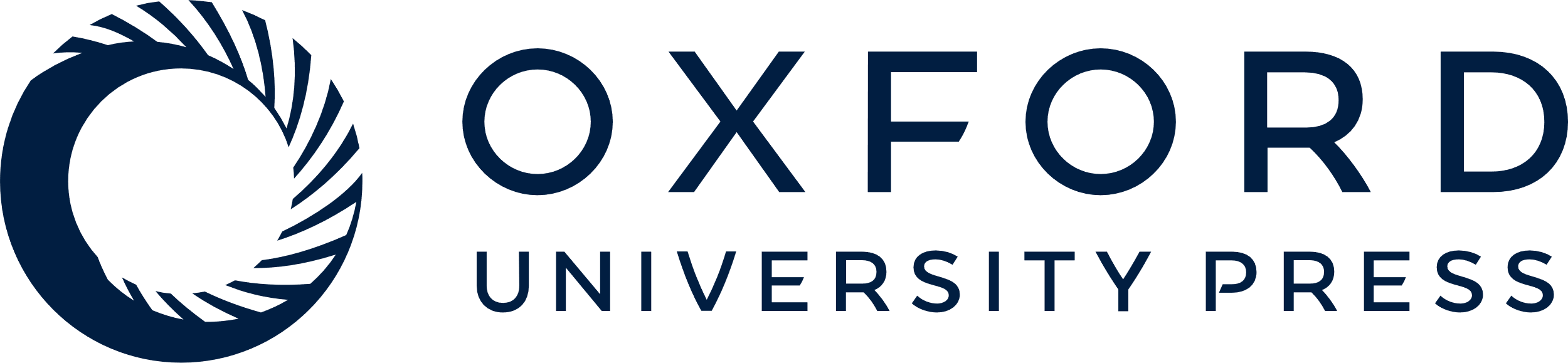 [Speaker Notes: Figure 4 Rate of SPARE-AD change as a function of average age during follow-up period, for the 109 CN individuals.


Unless provided in the caption above, the following copyright applies to the content of this slide: © The Author (2009). Published by Oxford University Press on behalf of the Guarantors of Brain. All rights reserved. For Permissions, please email: journals.permissions@oxfordjournals.org]